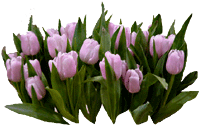 Цветы 
и 
порох.
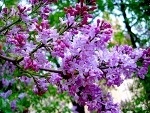 Сирень
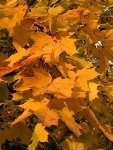 Клён
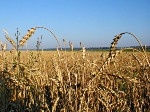 Пшеница
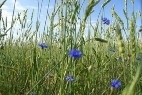 Васильки во ржи
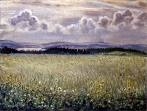 Цветущая рожь
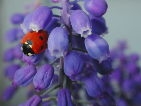 Синий  цветок
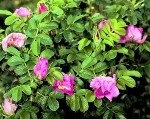 Цветущий шиповник
Подснежник
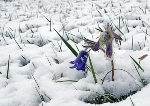 Анютины глазки
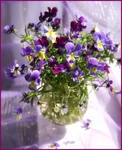 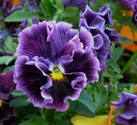 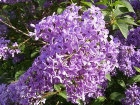 Сирень
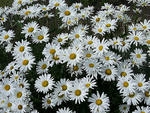 Ромашки
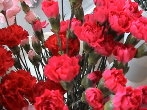 Гвоздики
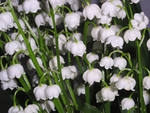 Ландыши
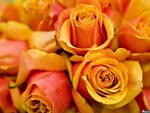 Розы
Подснежник
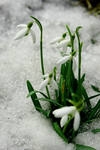 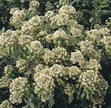 Резеда
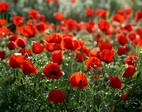 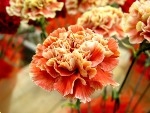 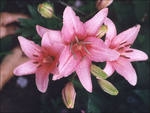 Маки
Лилии
Гвоздики
Гвоздики
Шиповник
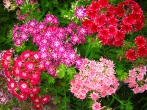 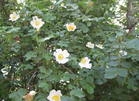 Колокольчики
Ромашки
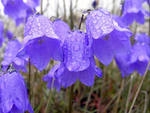 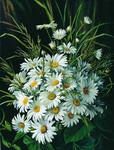 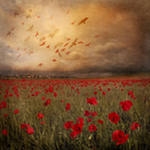 Алые маки
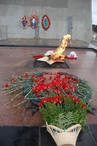 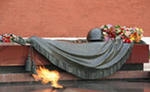 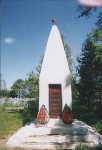 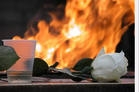